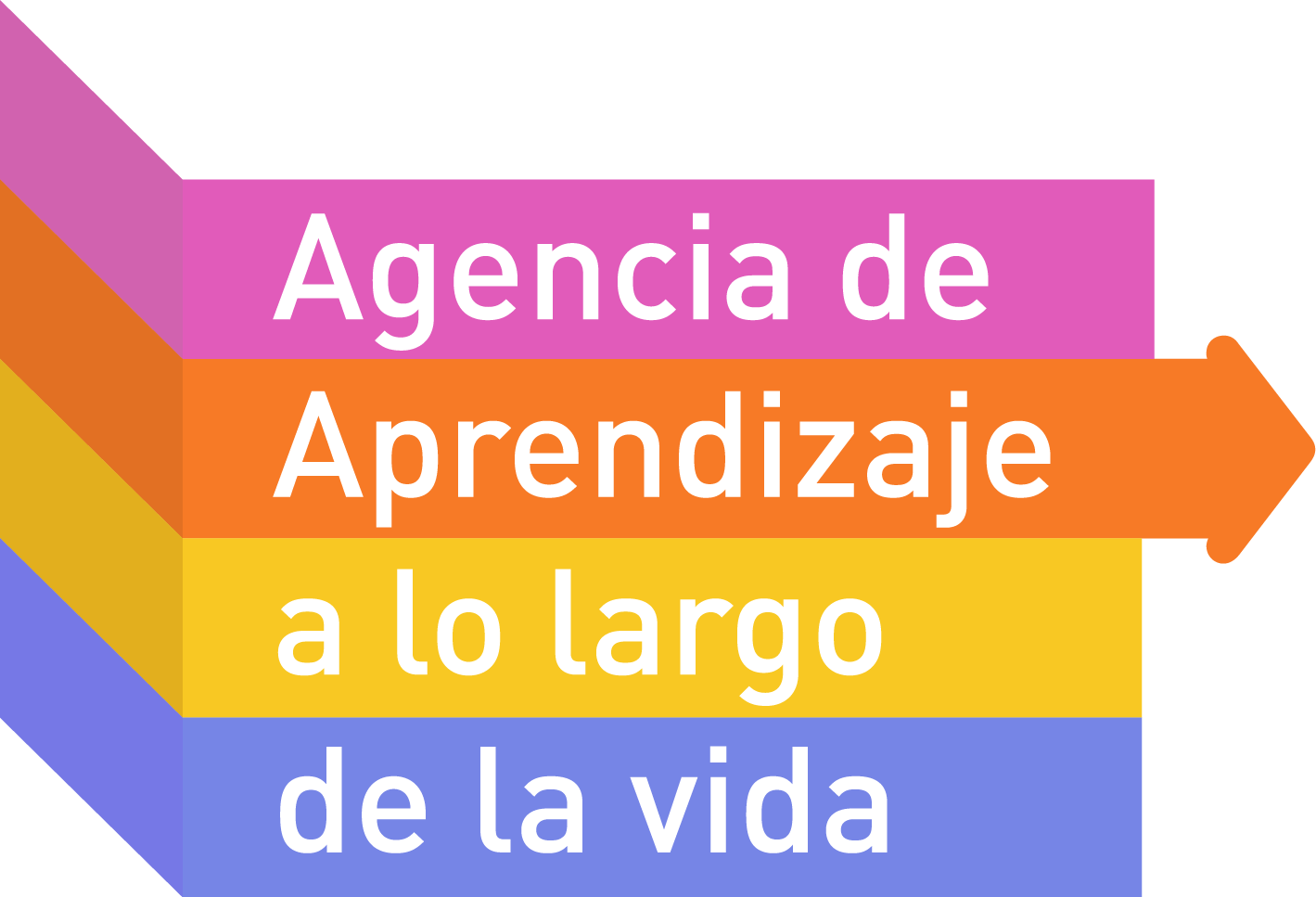 Mi mapa de aprendizajes a lo largo de la vida
Mi mapa de experiencias
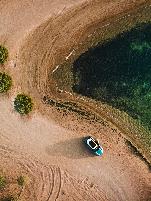 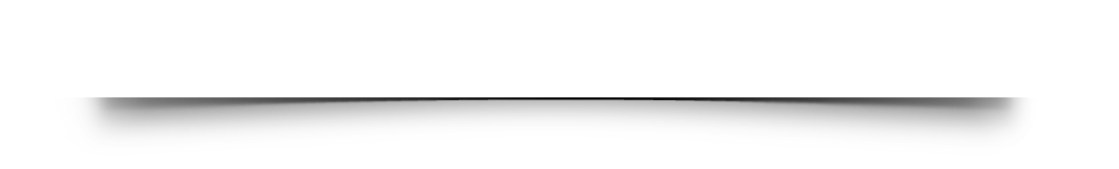 Durante toda nuestra vida aprendemos y el recorrido de cada uno y cada una nos hace ser quienes somos. Muchas veces no nos damos cuenta de que aprendimos algo hasta que nos encontramos haciéndolo. Por eso, te invitamos a reflexionar sobre aquellos aprendizajes que han sido importantes en tu vida.
Retomando los contenidos desarrollados en “Aprender en la práctica”, “Aprender de diferentes maneras” y “Aprender con tecnología”, te proponemos que identifiques algunos de esos aprendizajes y pienses cómo fueron esos procesos.
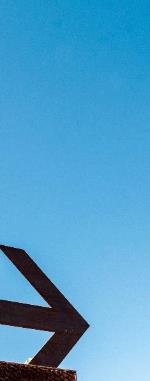 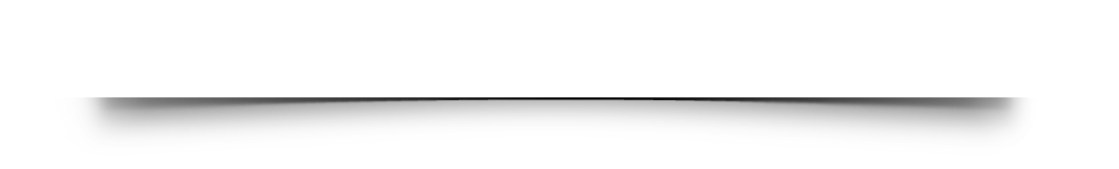 ¡Buen viaje!